ĐOẠN VĂNdiễn dịch, quy nạp, song song, tổng hợp
Giáo viên:..................................
Hoạt động luyện tập
Hoạt động luyện tập
Nhóm 3,4: làm bài tập 2/SGK.Tr.42
Nhóm 1,2: làm bài tập 1/SGK.Tr.41
Nhóm 5,6: làm bài tập 3/SGK.Tr.42
1
2
3
Nhiệm vụ
Câu 1
1.
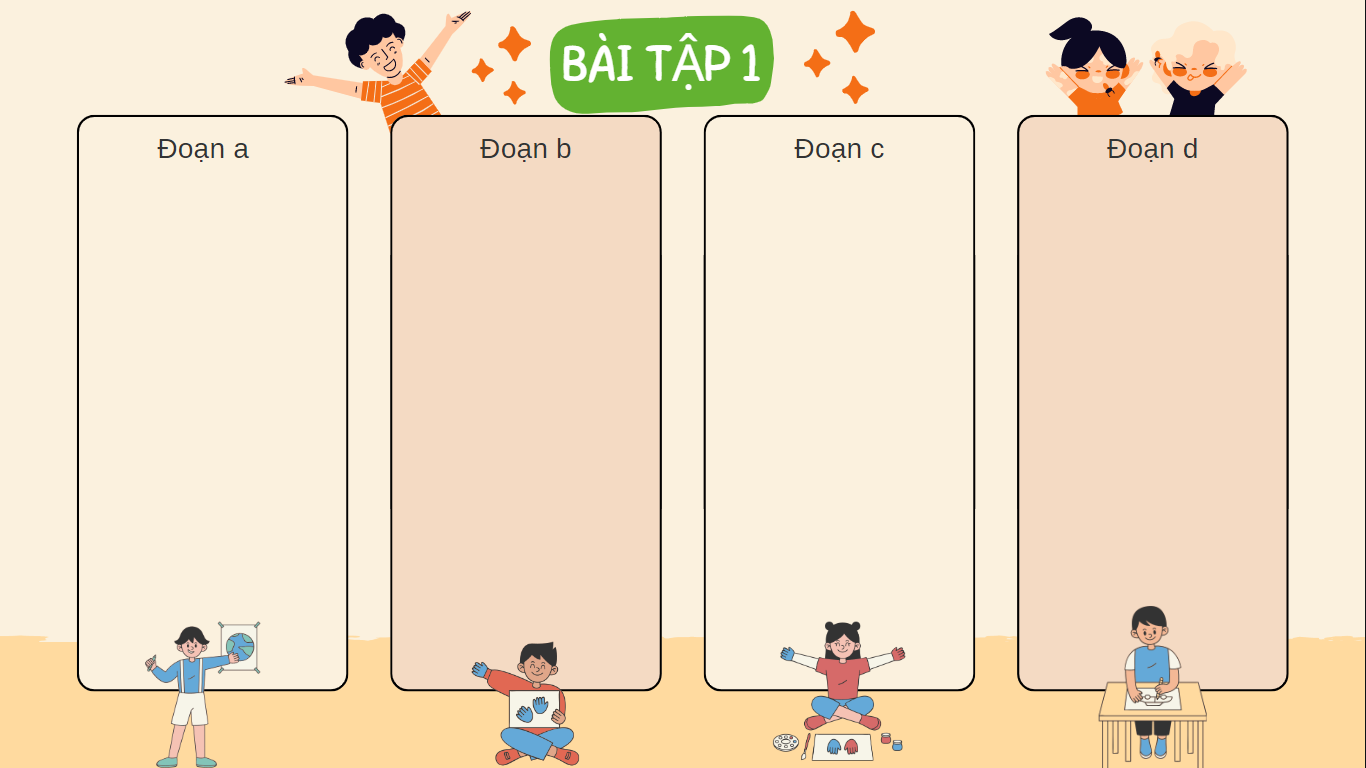 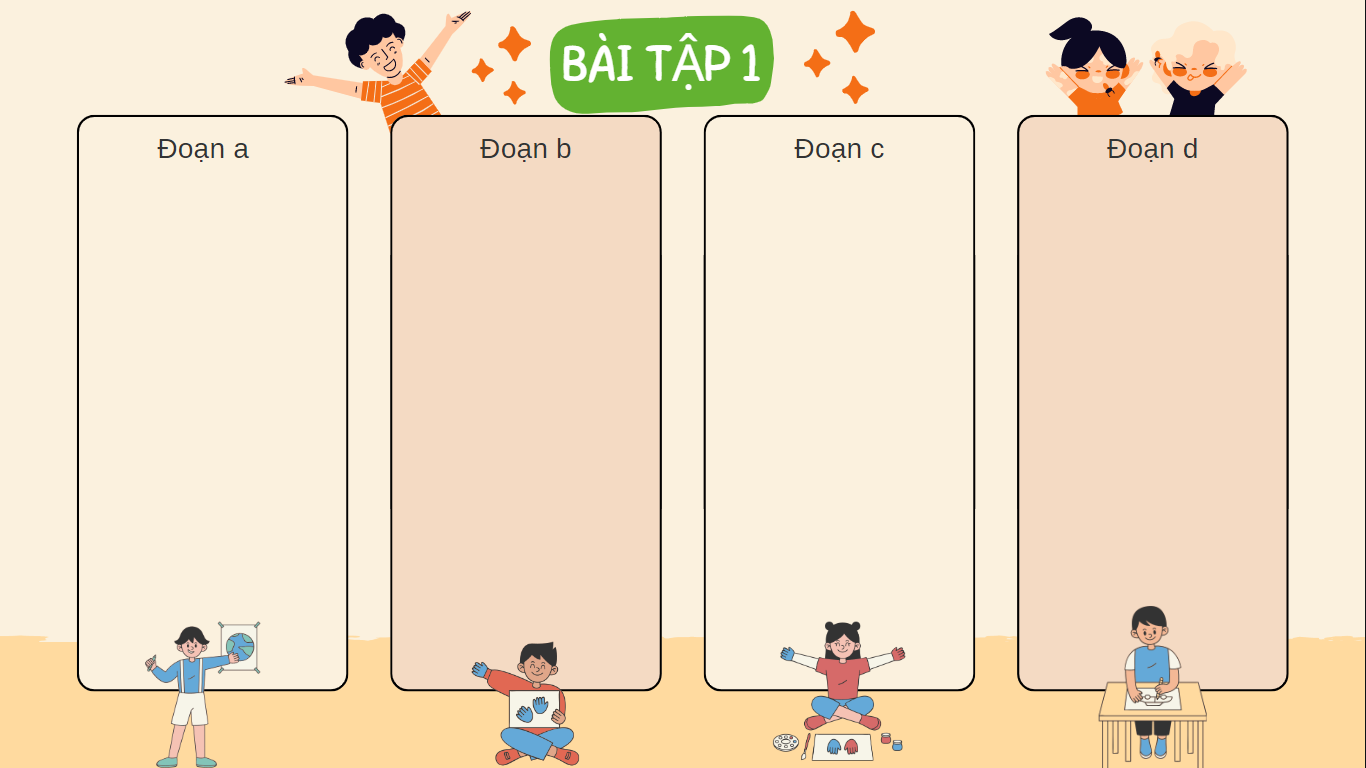 Đoạn văn phối hợp
Đoạn văn song song
Đoạn văn diễn dịch
Đoạn văn quy nạp
Câu chủ đề:
Câu chủ đề: 
+ “Vì thế, bản đồ tư duy có thể đơn giản hóa những thách thức khi viết: hỗ trợ chúng ta xác định cần viết những gì và sắp xếp các ý tưởng như thế nào cho hợp lí”
Câu chủ đề: 
“Lúc đầu, mọi người nghĩ rằng chim di cư là để tránh cái lạnh của mùa đông, tuy nhiên, nghiên cứu gần đây đã phát hiện ra rằng điều này không hoàn toàn đúng.”
không có câu chủ đề
+ “Một trong những hành động góp phần bảo vệ môi trường là sử dụng các sản phẩm tái chế”
+ “Vì vậy, con người nên lựa chọn các sản phẩm tái chế để có thể góp phần bảo vệ môi trường.”
Câu 2
2.
2. Câu 2
Thứ tự sắp xếp: (3) – (1) –(2)
Kiểu đoạn văn: diễn dịch
Câu 3
3.
3. Câu 3
a. Câu chủ đề gợi ý: Ô nhiễm không khí làm gia tăng các bệnh về da.
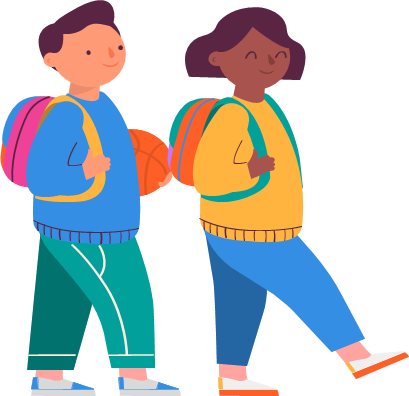 b. Câu chủ đề gợi ý: Vì vậy, con người nên tích cực triển khai các hành động cụ thể để thực hiện việc tiết kiệm năng lượng trong sản xuất và sinh hoạt hằng ngày.
Từ việc thực hiện bài tập, em hãy rút ra những điều cần lưu ý khi viết câu chủ đề (ở cả nội dung và hình thức)
Những điều cần lưu ý khi viết câu chủ đề
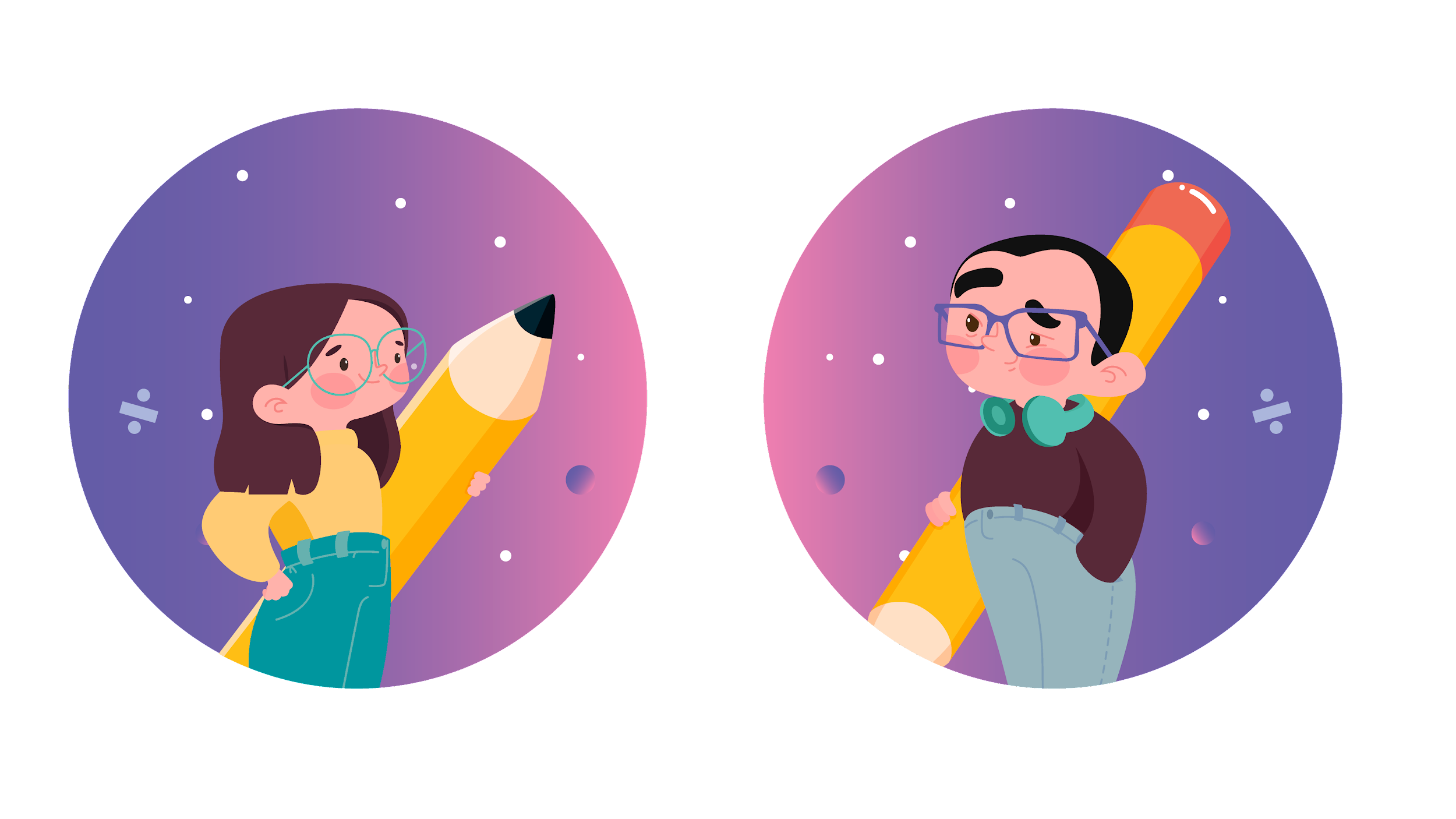 Hình thức: Chữ cái đầu tiên viết hoa, kết thúc bằng dấu ngắt câu, câu chủ đề thường đứng ở đầu hoặc cuối đoạn.
Nội dung: Câu chủ đề mang tính khái quát.
Hoạt động vận dụng
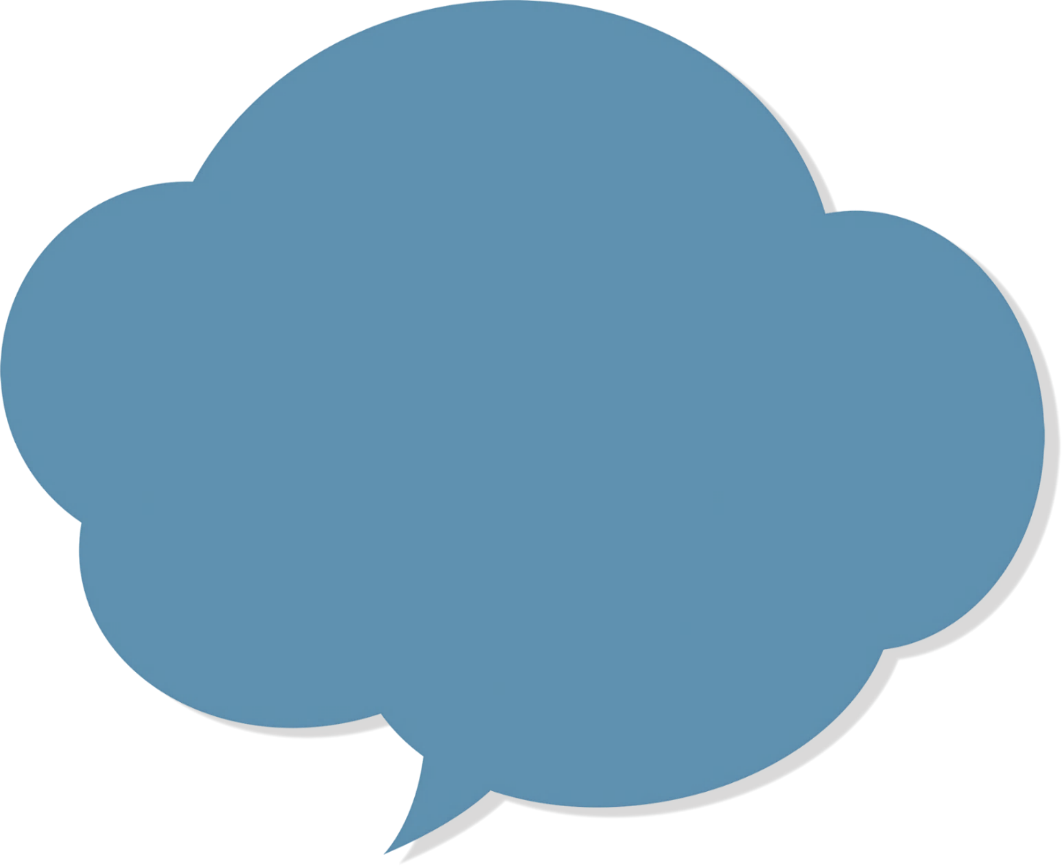 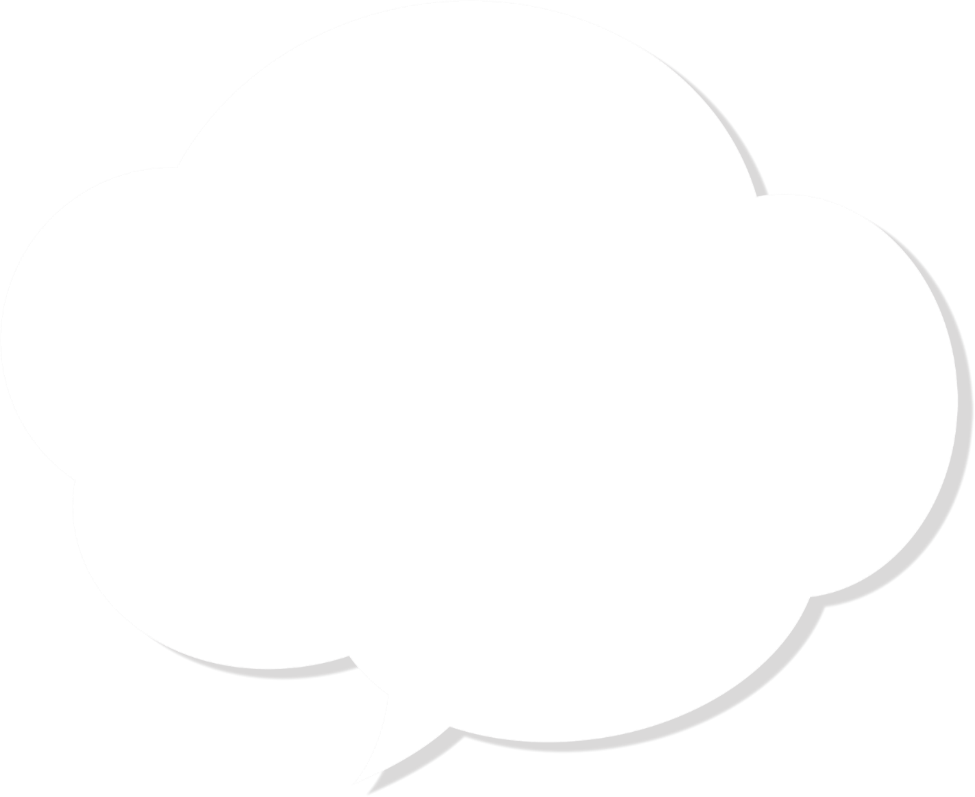 Hoạt động vận dụng
Viết đoạn văn (khoảng sáu đến tám câu) trình bày vai trò của máy vi tính đối với cuộc sống của chúng ta hiện nay. Xác định cấu trúc của đoạn văn đó
Bảng kiểm đánh giá đoạn văn